Kvíz o jazycích
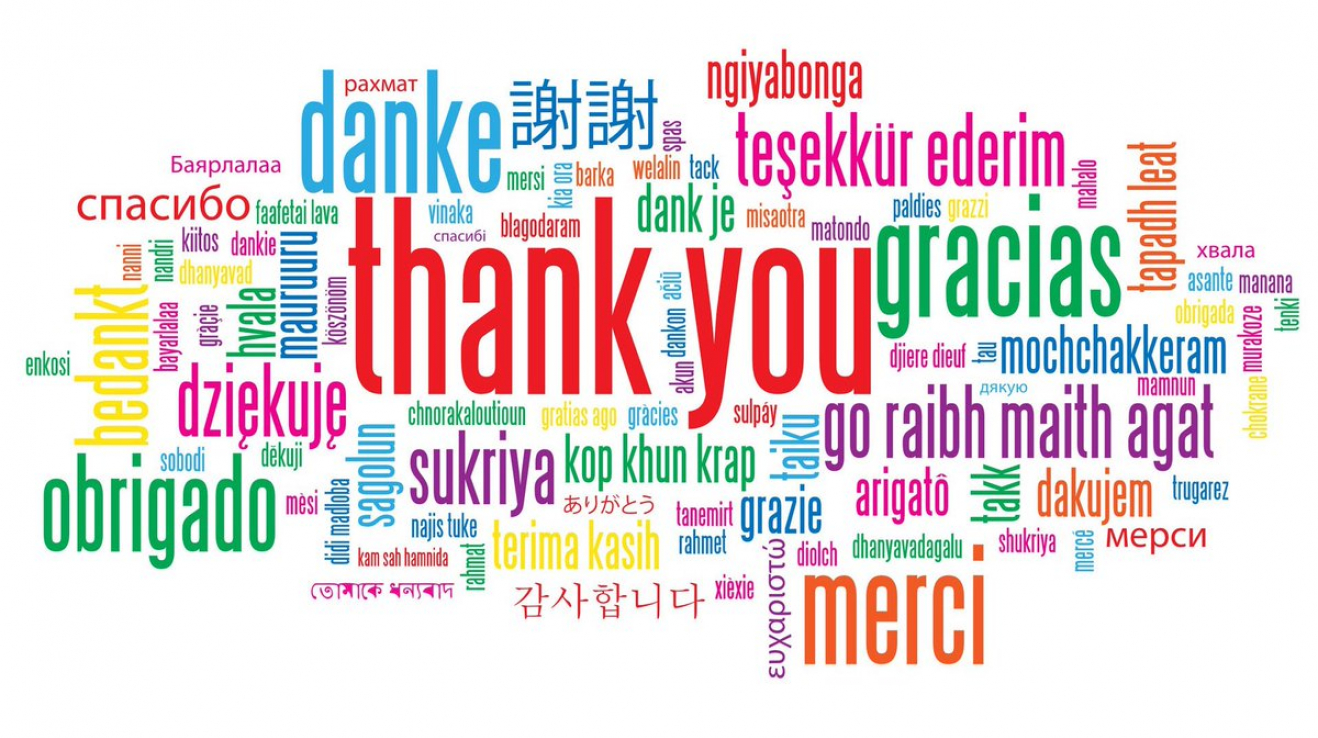 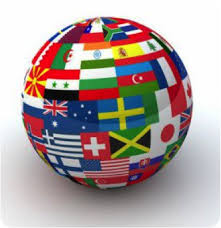 Kolik je na světě jazyků?

Kolem 7 tisíc
Kterými třemi jazyky mluví nejvíc lidí jako rodilí mluvčí? 
(zkuste i pořadí 1. – 3.)

čínština 900 milionů 
španělština 442 milionů 
angličtina 378 milionů
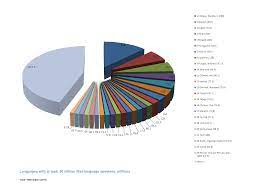 Zkuste si tipnout, kolik je naopak nejmenší počet rodilých mluvčích u existujícího jazyka.


3
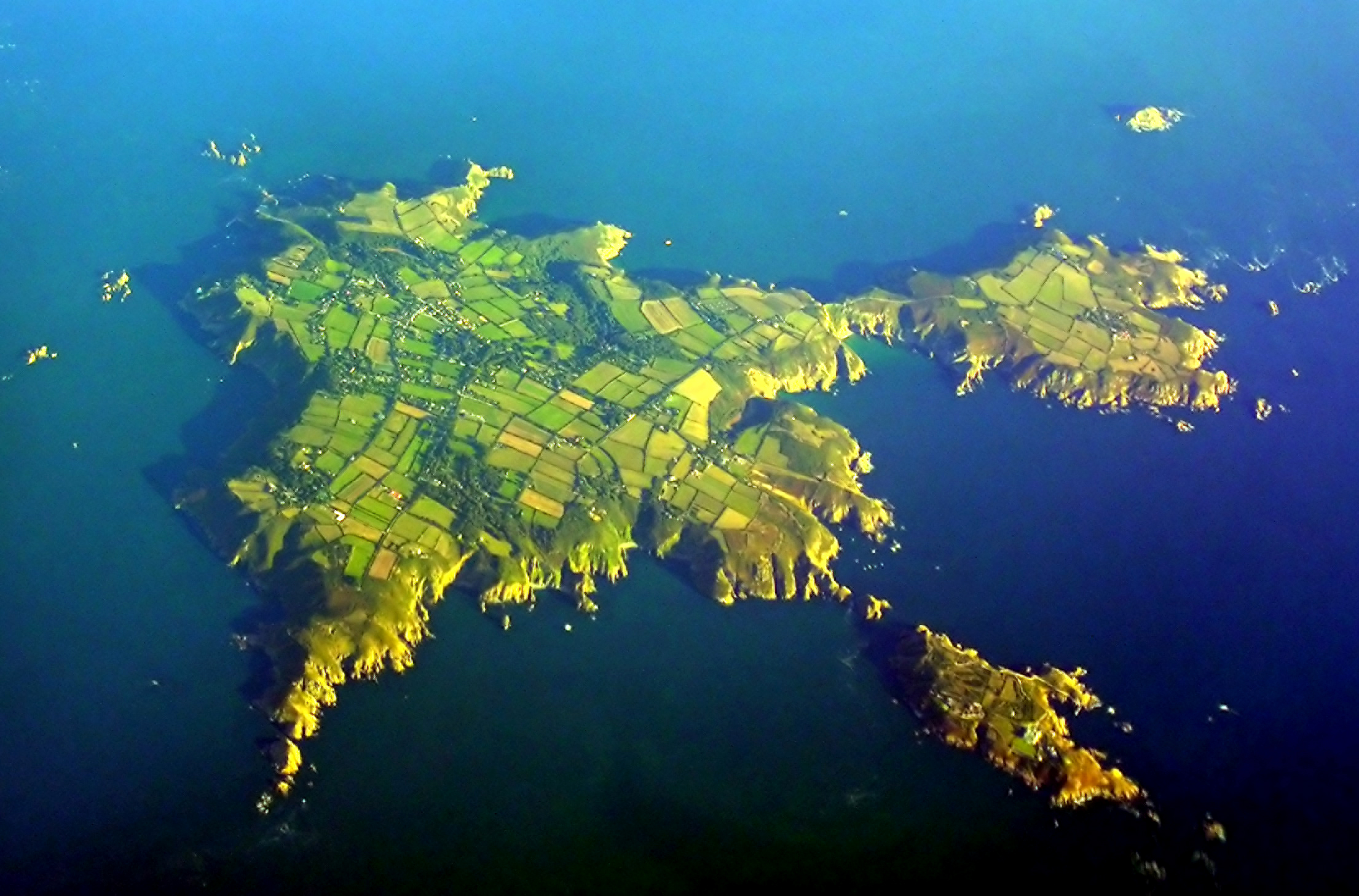 Jedná se o sarkézštinu, dialekt normanského jazyka, používaný na ostrově Sark v Lamanšském průlivu.
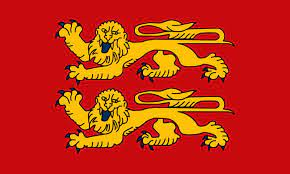 Co je to:

Přirozený jazyk

Umělý jazyk
Přirozený jazyk – vznikl dlouhým vývojem v průběhu staletí, v rámci nějakého společenství – kmene, národa

Umělý jazyk – vytvořený záměrně, v krátkém čase, může mít i jednoho autora. Svůj jazyk si můžete vymyslet i vy sami.
Co myslíte, že znamenají tato slova:	

eka		
dve		
trayas		
chatvāras		
pañch	
shash		
sapta		
ashta		
nava		
dasha
Védský sanskrt	Česky
eka		jeden
dve		dva
trayas		tři
chatvāras		čtyři
pañch		pět
shash		šest
sapta		sedm
ashta		osm
nava		devět
dasha		deset
Védský sanskrt  je považován za jeden z nejstarších jazyků světa. Mluvilo se jím už před skoro 4 tisíci lety v Indii.

Podobnost s češtinou není náhodná.

Oba jazyky patří do skupiny tzv. indoevropských jazyků, jsou tedy příbuzné.
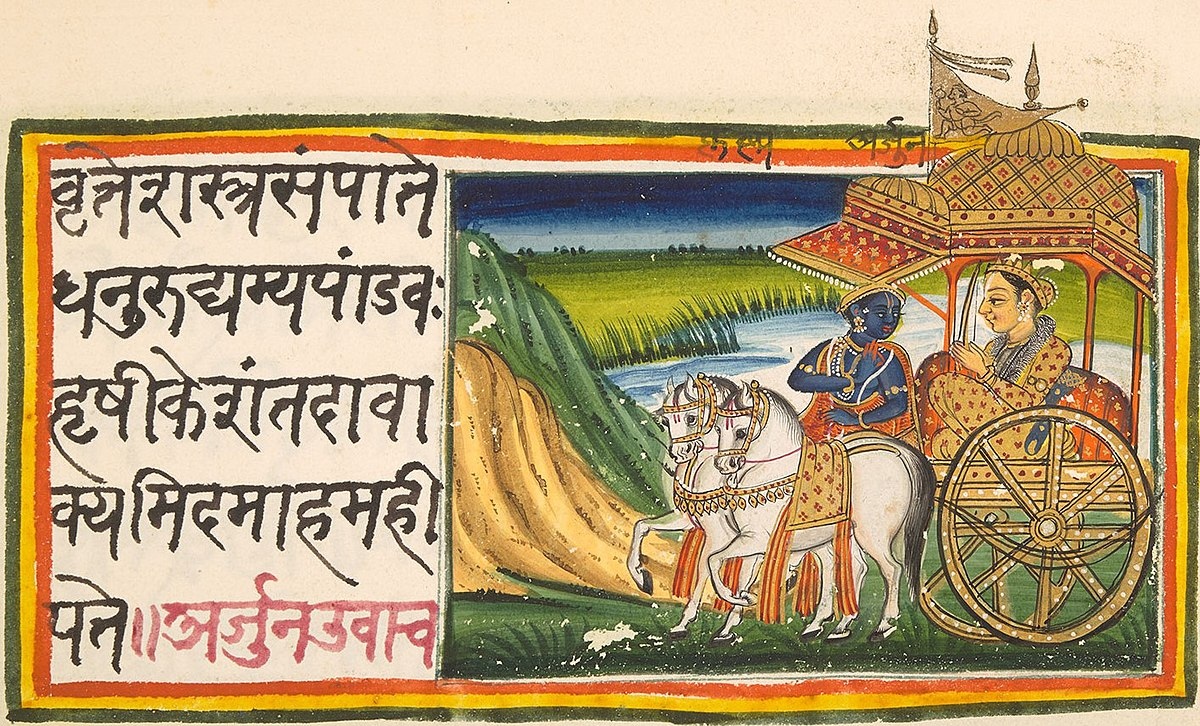 Většina jazyků má nejen mluvenou, ale také psanou podobu – zaznamenávají se systémem znaků. 

Zkuste odhadnout, o které jazyky se jedná v těchto případech:
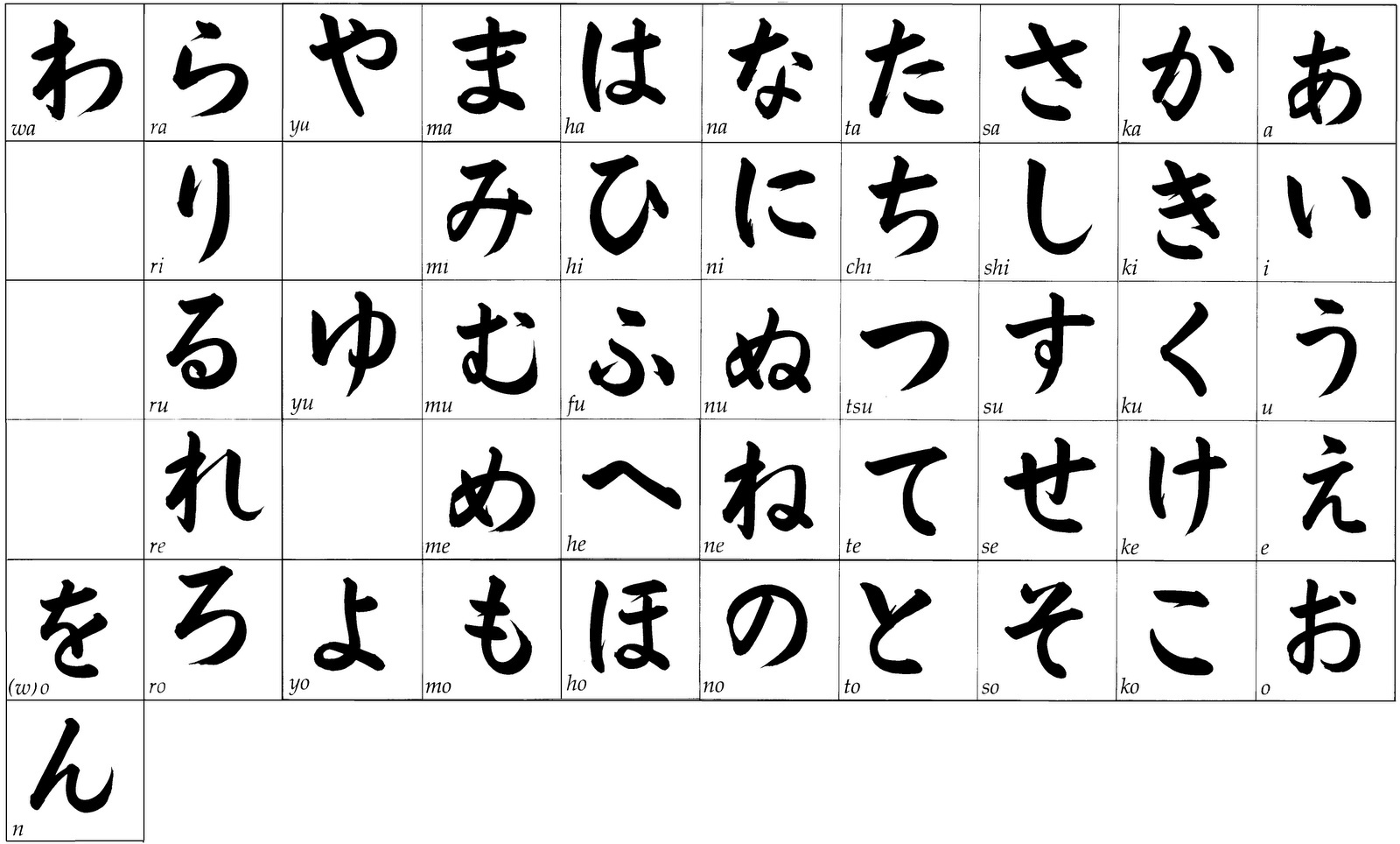 1
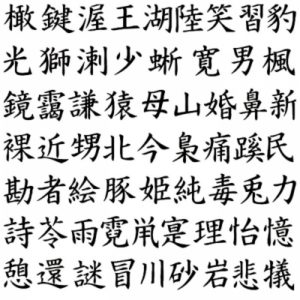 2
3
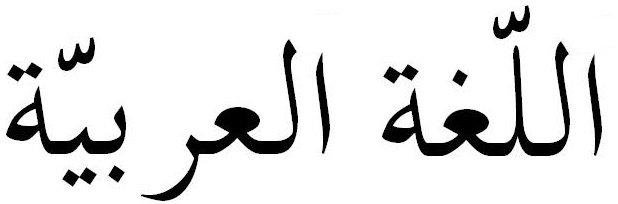 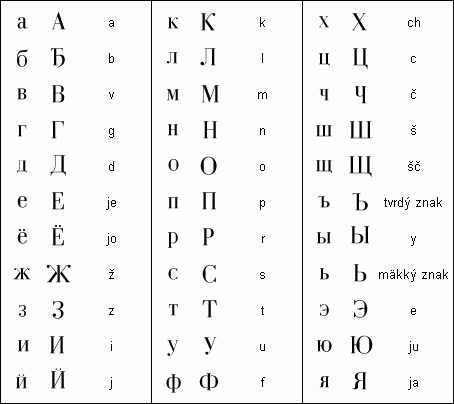 4
1 – japonština
2 – čínština
3 – arabština
4 - ukrajinština
Epäjärjestelmällisyydellistyttämättömyydellänsäkäänköhän

Toto je údajně nejdelší slovo (nesložené!) jednoho evropského jazyka. Kterého?

Finština
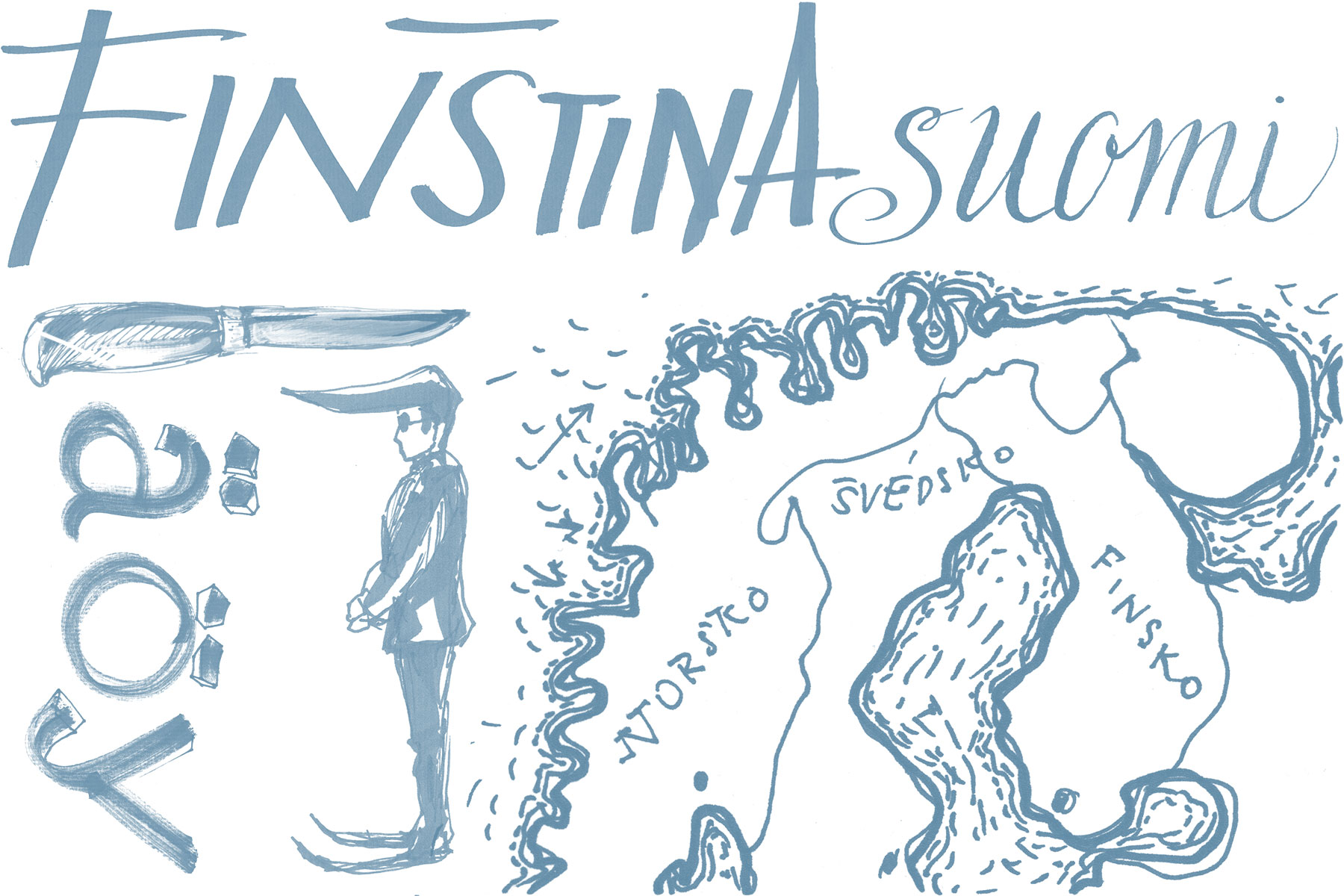 Kolik písmen by mohlo mít nejdelší české slovo?

30

nejneobhospodařovávatelnějšími
Jak víte, čeština má 7 pádů.

Tipněte si, jaký je nejvyšší počet pádů u některého jazyka.

64 – 152

Jazyk tsez (známý také jako dido), používaný v části Ruska
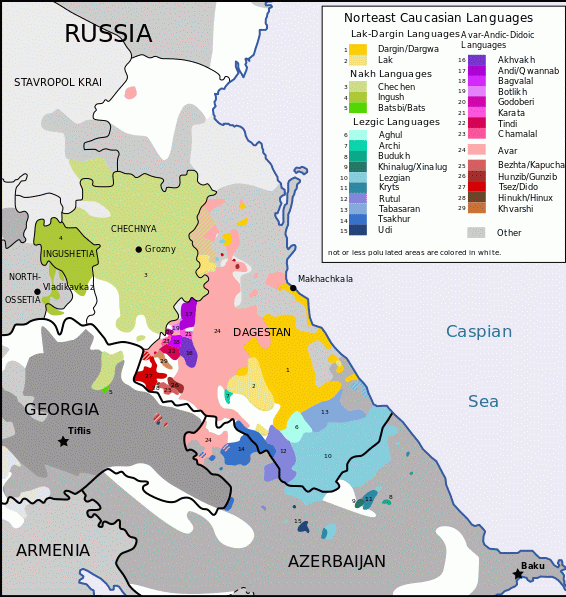 Zkuste odhadnout, kolik slov může mít jazyk s nejbohatší slovní zásobou a naopak se slovní zásobou nejchudší.

Angličtina - 990 tisíc slov

Taki Taki (Surinam) - 340 slov
Díky za pozornost.